Events that improved gender equality
Dimotiko Scholeio Daliou 3
Erasmus+ KA2
Together We Can
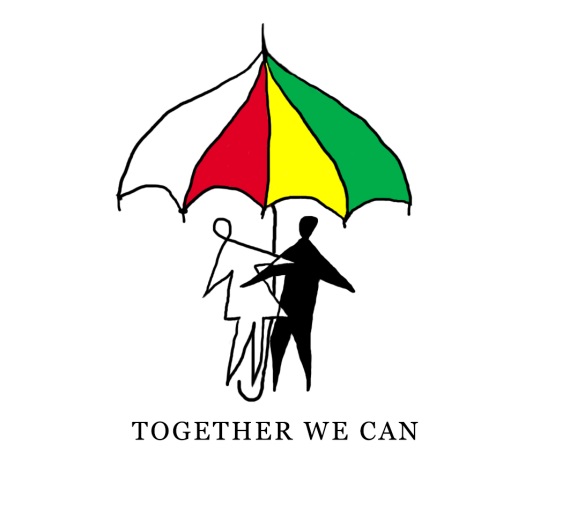 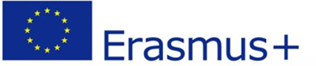 The first steps of organizing women in Cyprus
Cyprus in the first decades of the 20th century was under the boot of British colonialism and deeply underdeveloped. The people were immersed in poverty. Employment opportunities for women were extremely limited. The only role of the woman was to maintain the house and raise the children. Until the middle of the century, more than half of Cypriot women were completely illiterate.
At this time (1917-1920) the Great October Socialist Revolution in Russia was taking place. The 1920s and 1930s were the beginning of organizing the working class. In the midst of the great economic crisis, working women participated in strikes, seeking better working conditions, better wages and an eight hour working day. Thus, in the late 1930s, the first women's organization, the Women's Workers Unions was formed.
Establishment of WFPD

The founding of the World Federation of Democratic Women in 1945, was the reason why many national women's movements were created around the world.  In the light of these new international conditions, the first "Progressive Women's Organizations" were established in Cyprus in 1948-49, which later constitute the core for the first nationwide women's organization.
On December 10, 1950, the Pancyprian Democratic Women's Organization (PDOF) was founded as a result of the need to unify the scattered progressive women's organizations and coordinate their action on a nationwide scale.
In 1951 the PDOF became a member of the World Democratic Federation of Women and initiated the International Women's Day (March 8th) and the International Children's Day (June 1st).
In 1955, British colonialists outlawed the PDOF. Finally, in 1960 Cyprus gained its independence. The PDOF was still considered to be illegal.  In the face of the new circumstances there was a need to replace it with a new, mass women's organization. 
On July 9th 1959, the Pancyprian Federation of Women’s Movement POGO was founded, supported by the left wing political party.
Immediately after its founding, POGO addressed to Archbishop Makarios, temporary President of the Cypriot government, the demand for women’s right to vote, which became a reality in the first presidential elections of 1960.
As the years went by, more unions related to women's’ rights continued to grow.
All women movements in Cyprus aim for…
• Combating the equality deficit in employment in the public and private sectors.
• Creating conditions for equal participation of women in decision-making centers.
• Implement a Social Policy that responds to the needs and multiple roles of women.
• Combating violence against women.
• Fighting gender stereotypes.
At one point there was the need for a bigger union, a union that would embrace all the active women organizations that already existed and would united them in order to achieve the greater good for Cypriot women.
The national Mechanism for woman's rights
As a resold, the National Mechanism for Woman’s Rights
was created in February of 1994 .
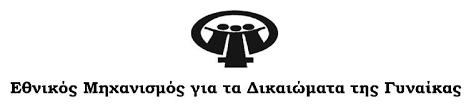 Its actions were focused on…
eliminating discrimination and guaranteeing equality in all areas of law
increasing women's participation in public and political life and decision-making in general
enlightening women about their rights and raising social awareness of equality
preventing and tackling all forms of violence against women and empowering and strengthening the non government organizations working in this field.